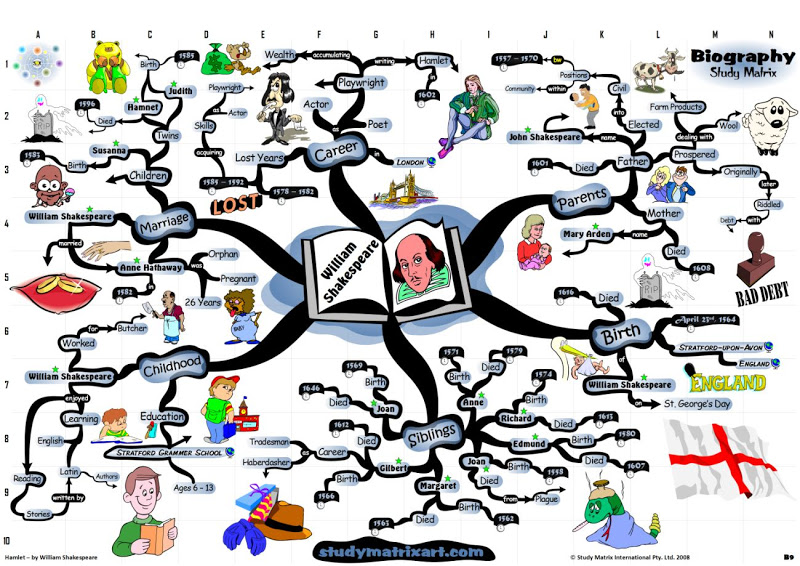 Elaborate and detailed!Branches are not colour codedImages are computer generated
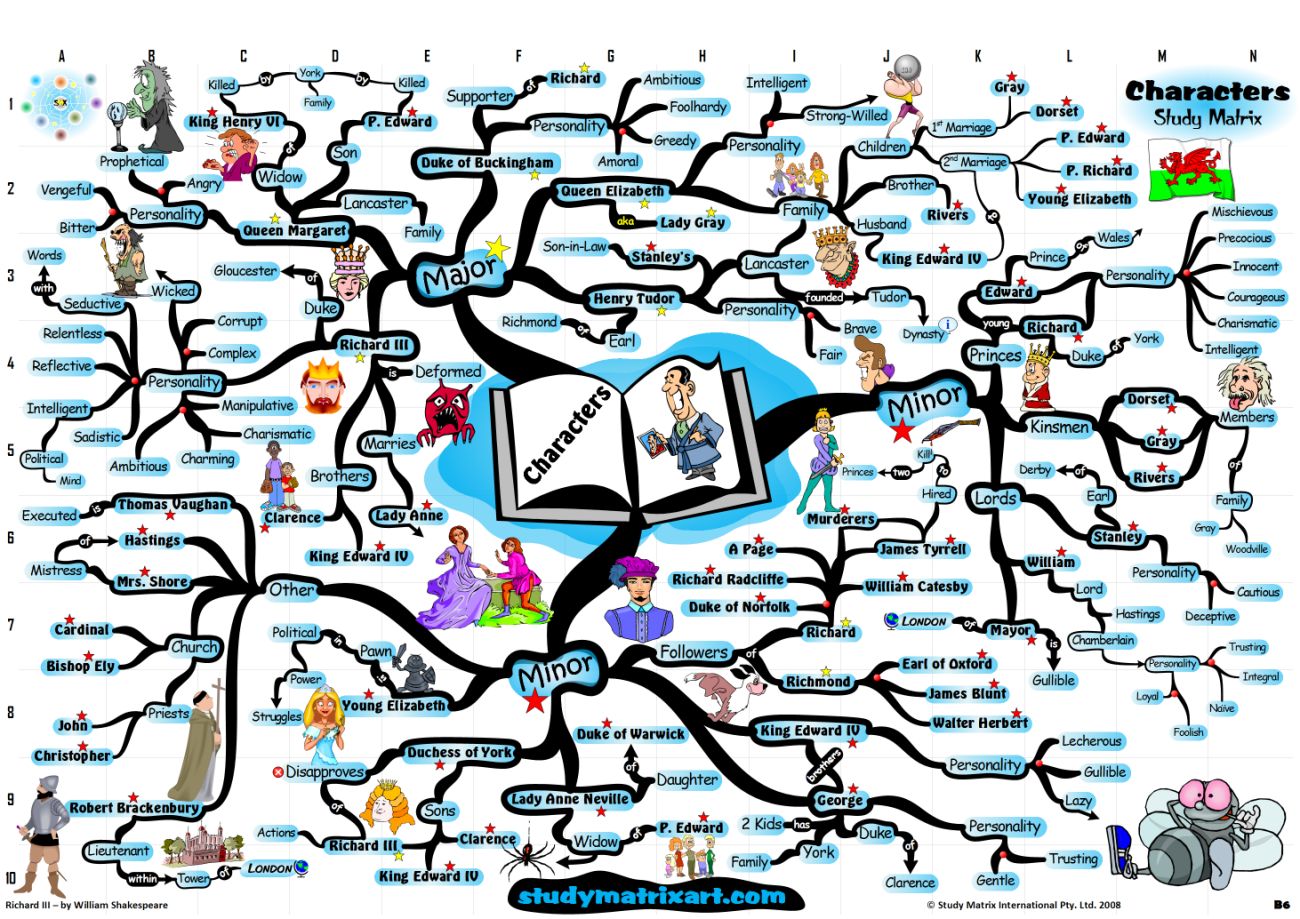 Well organizedA lot of detailWhat’s missing?
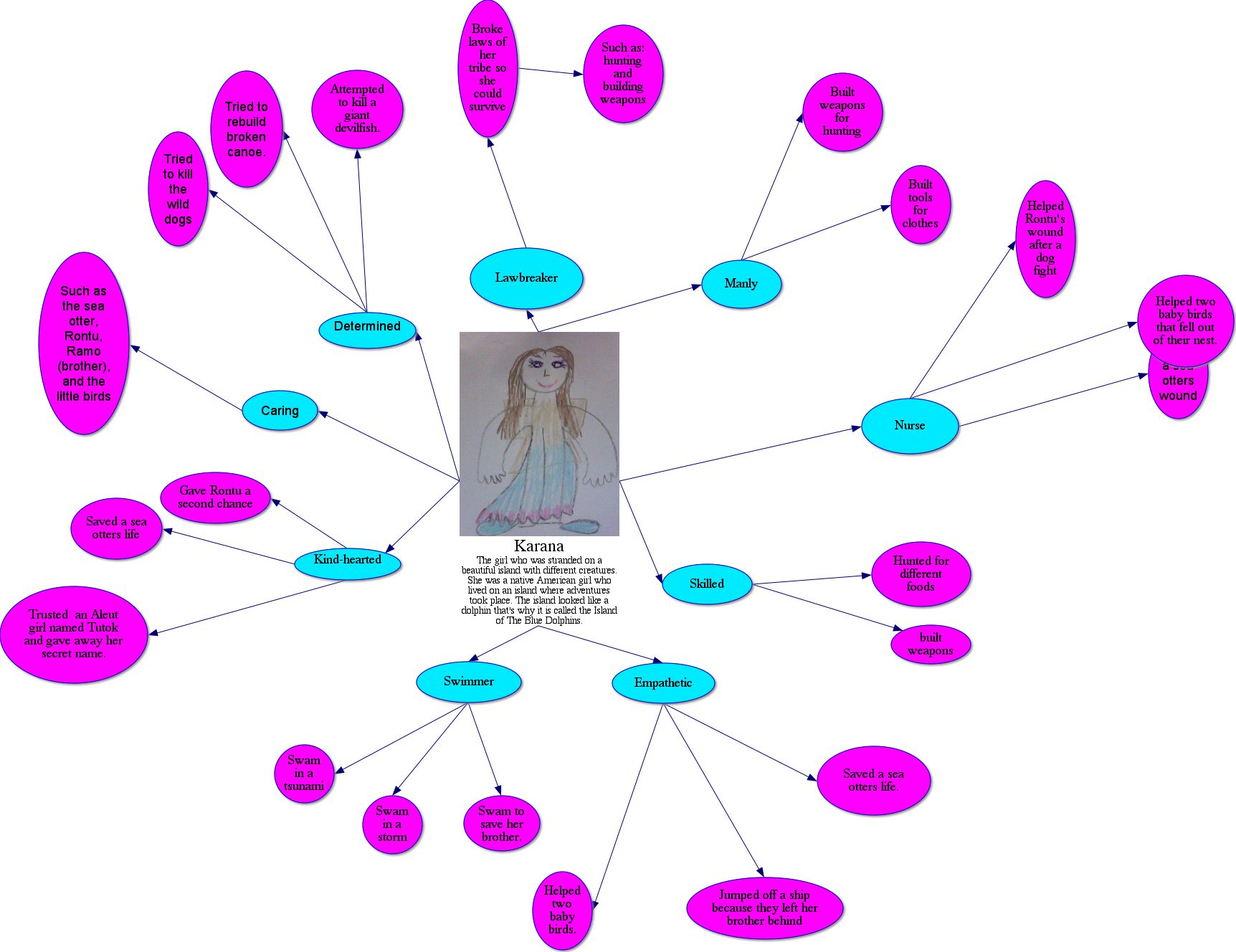 Computer assisted and simpleYours must be done by handNo images or symbols usedOnly 2 levels of detail
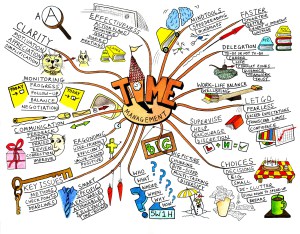 Great imagesBranches are not colour codedObviously a different topicSeveral ideas under each topic
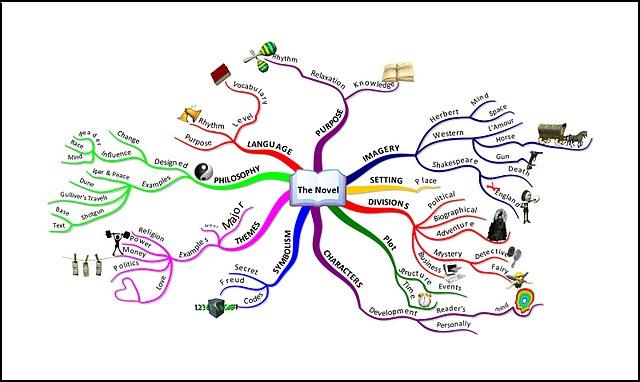 Colour codedMore elements than neededLess specific detail Branch out, be specificShow what you know!
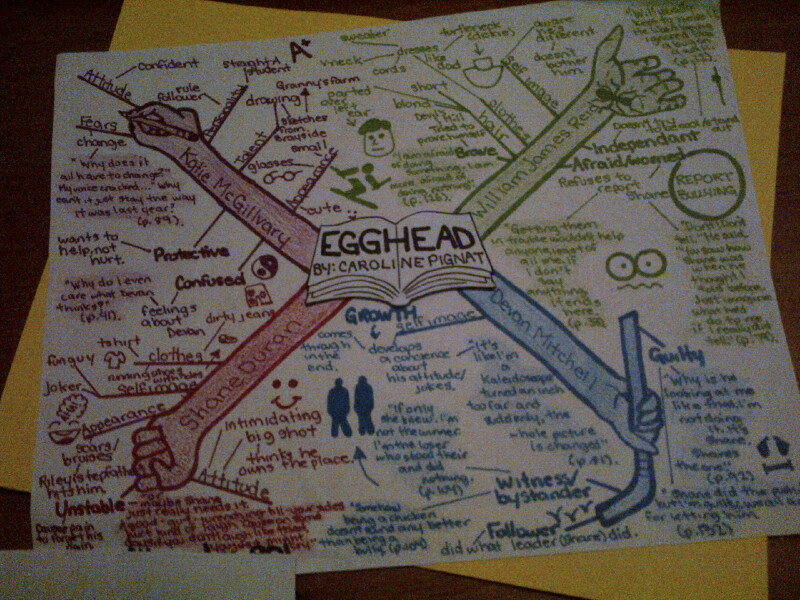 What do you notice about this one?  What is different about what you are being asked to do?
What do you notice about the next 3 examples?
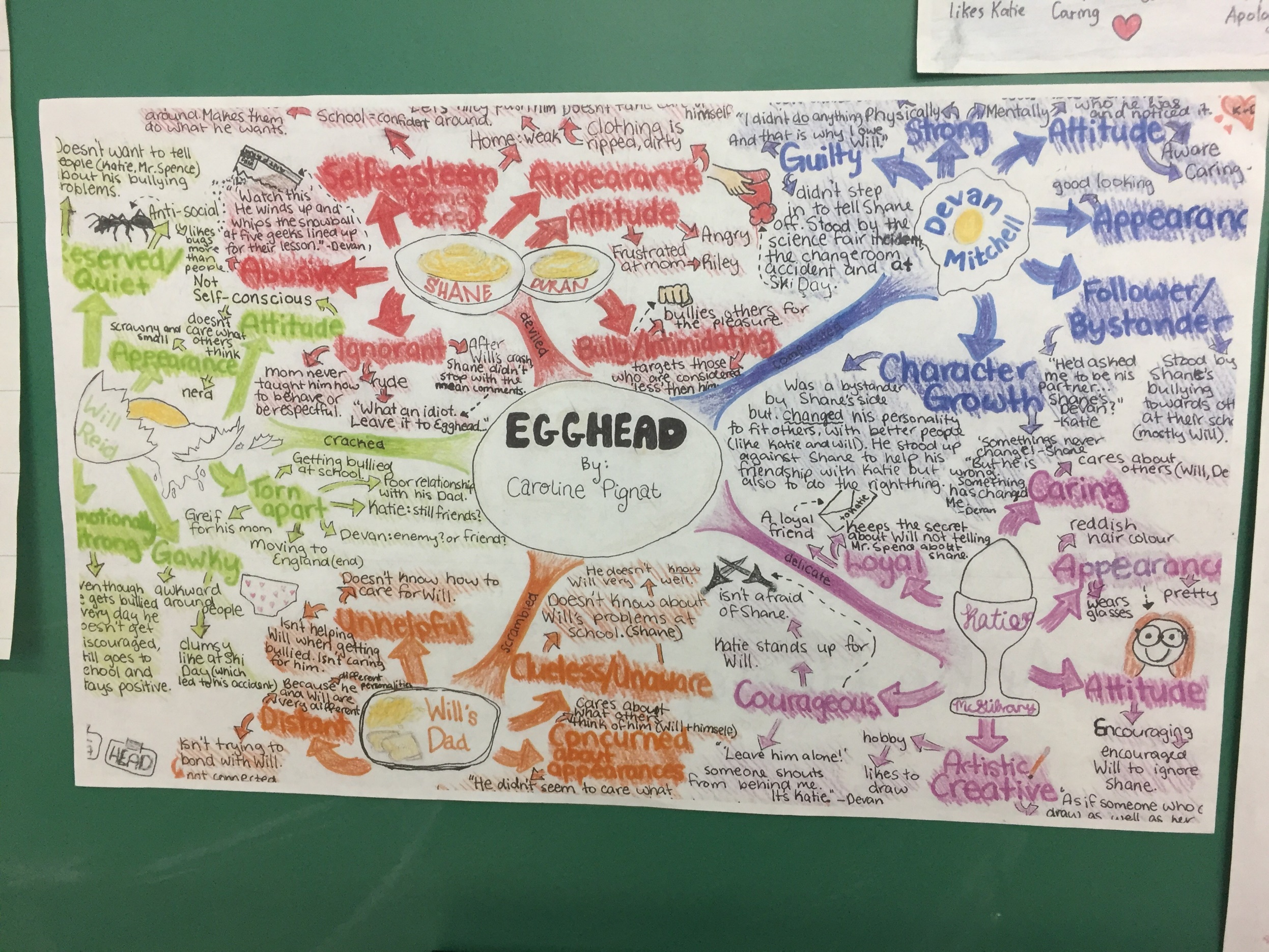 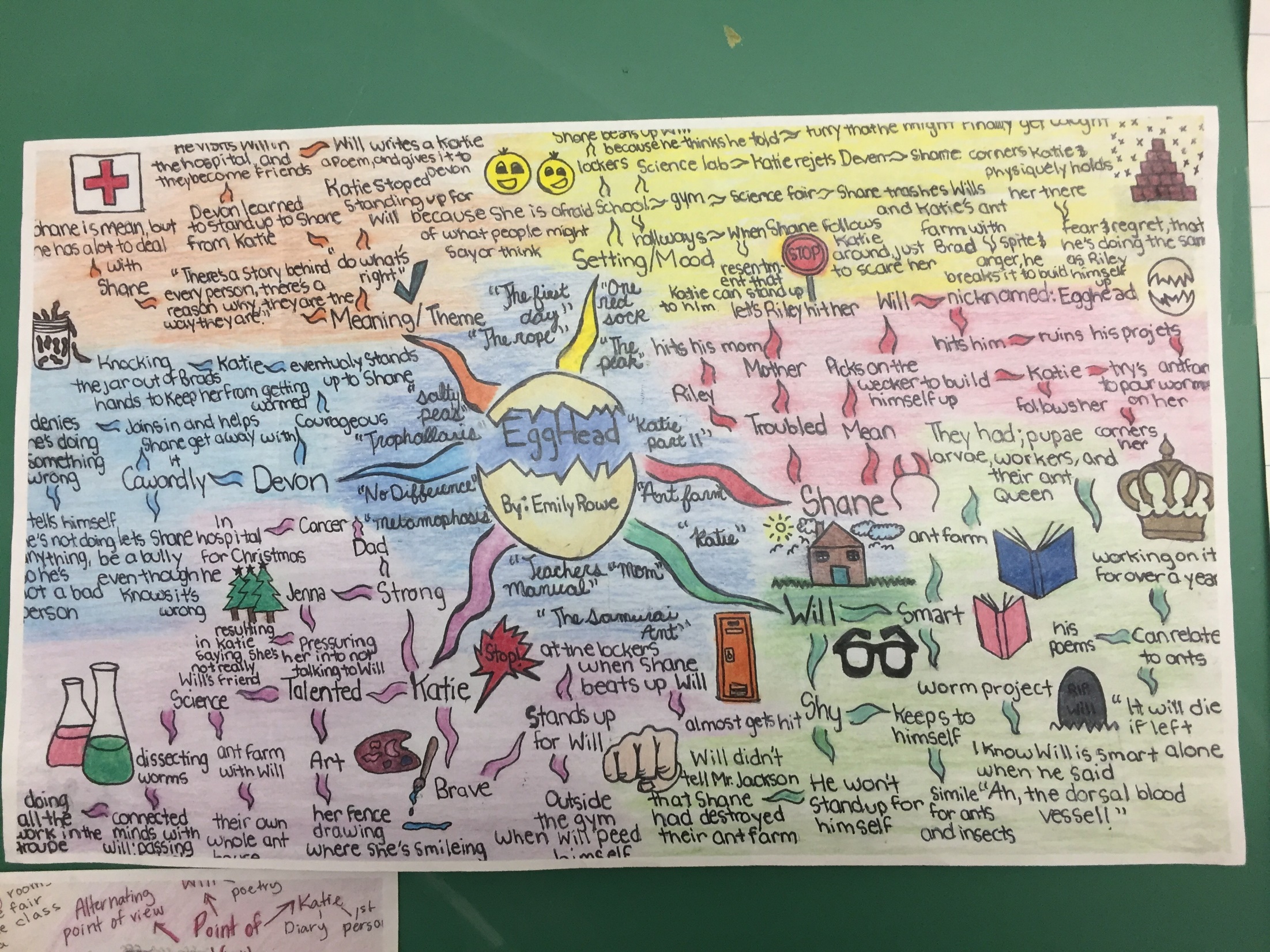 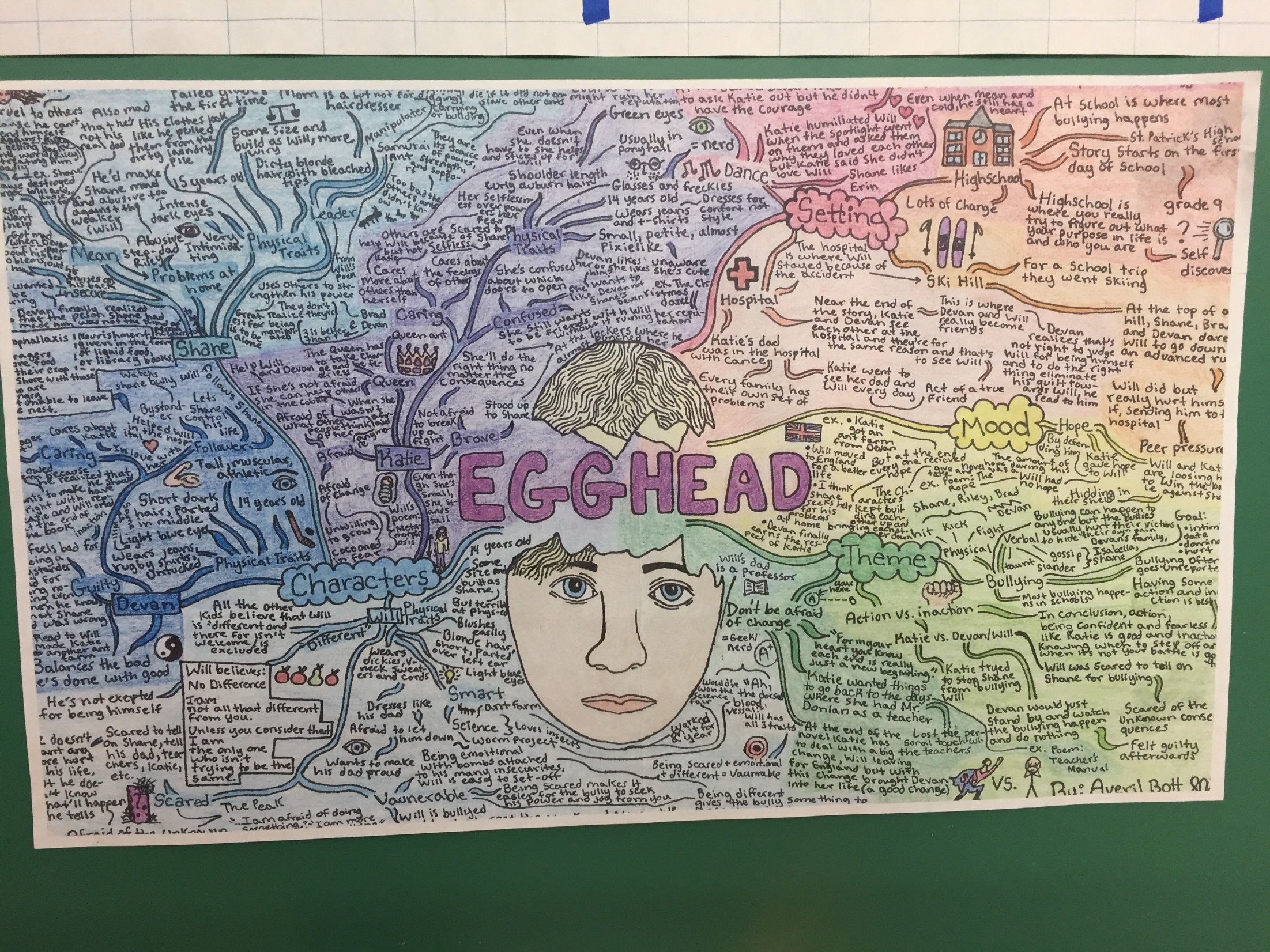 Now it’s your turn….how do you start???